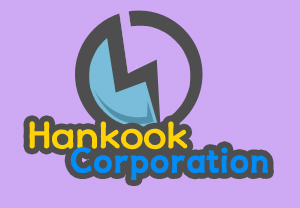 Family Trip
목차
가
주말여행
나
가볼만한 곳
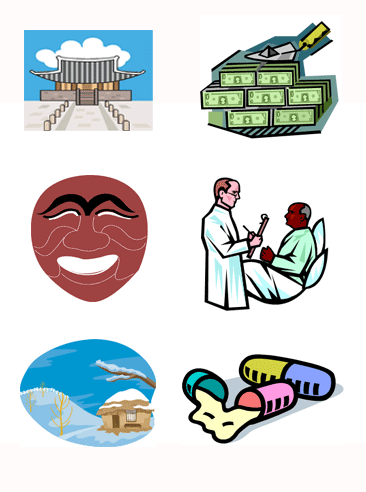 다
떠나자 가족여행
라
신나는 여행계획
2회
주말여행
주말여행
주말여행은 짧은 휴가를 원하는 가족들에게는 이상적인 여행이다.
Tours
Weekend tours are ideal for families who want a short getaway
3회
가볼만한 곳
여행지
주변관광지
특징
육지
섬
4회
떠나자 가족여행
5회
신나는 여행계획
Schedule
당일
문화
탐방
1박2일
식사
잠자리
휴식
6회